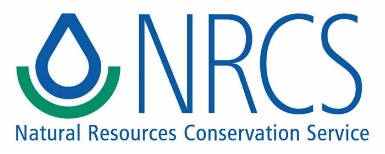 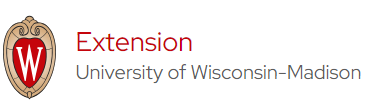 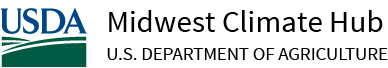 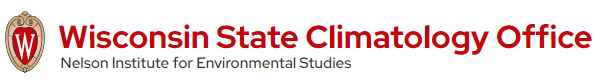 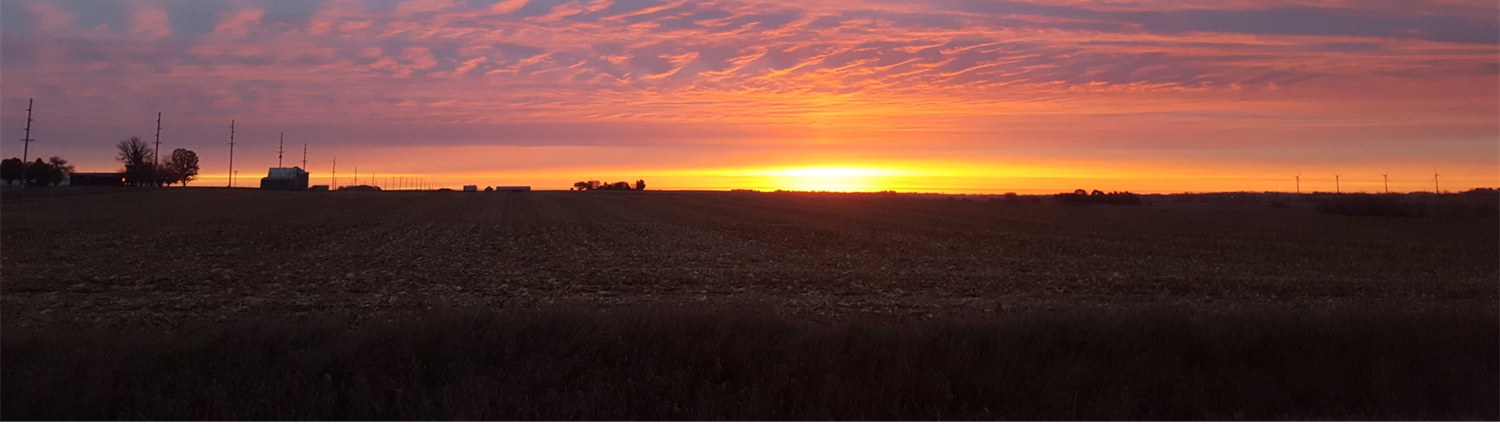 Wisconsin Ag Climate Outlook Week of May 20, 2024
Natasha Paris
Crops Educator – Adams, Green Lake, Marquette, Waushara Cos.
natasha.paris@wisc.edu
Kristin Foehringer
NRCS State Working Lands Climate Smart Specialist
kristin.foehringer@usda.gov
Dennis Todey
Director, Midwest Climate Hub 
dennis.todey@usda.gov
Bridgette Mason
Assistant State Climatologist of Wisconsin
bmmason2@wisc.edu
Steve Vavrus
State Climatologist of Wisconsin
sjvavrus@wisc.edu
Josh Bendorf
Ag Climatologist Fellow, Midwest Climate Hub 
joshua.bendorf@usda.gov
Key Points
Navigate to select slides by clicking on the links below.
Last week, many in the state received at least a half inch of rainfall, with temps a few degrees above normal.
Soil moisture levels are near or above normal for this time of year, with over 70% of the state out of any USDM category.
Near normal temps & precip to wrap up May, with projections for summer leaning warmer.
For this week’s agronomic recommendations from UW Extension, click here.
For GDD plots at select stations, click here.
For NASS crop progress maps, click here.
7 Day Precip
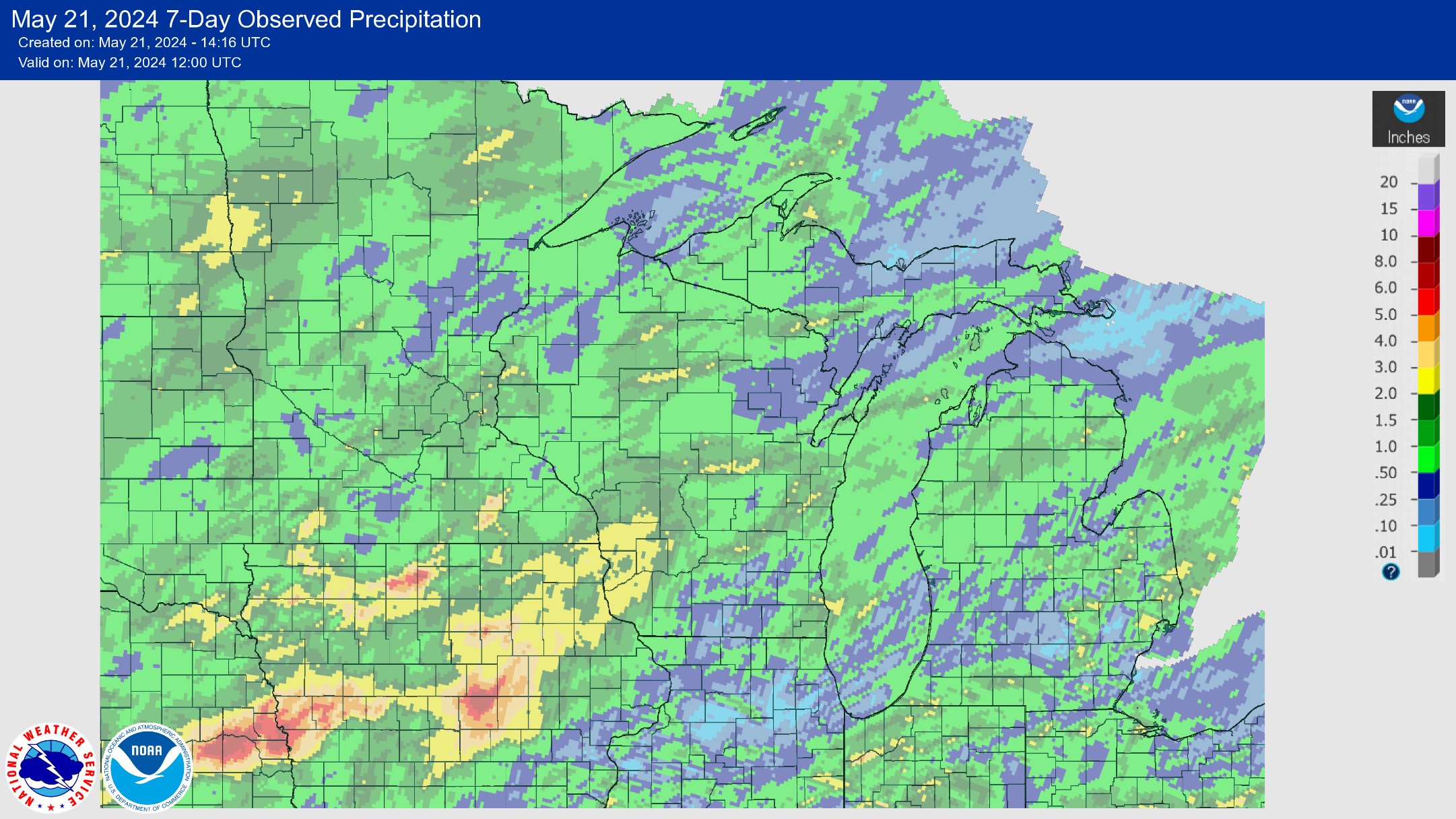 Majority of the state saw 0.5-2” of precip last week.

Areas in yellow saw >2” of precip. Highest totals in the Driftless Region.

NOTE: this map was updated before Tuesday night’s storms.
https://water.weather.gov/precip/
30 Day Precip
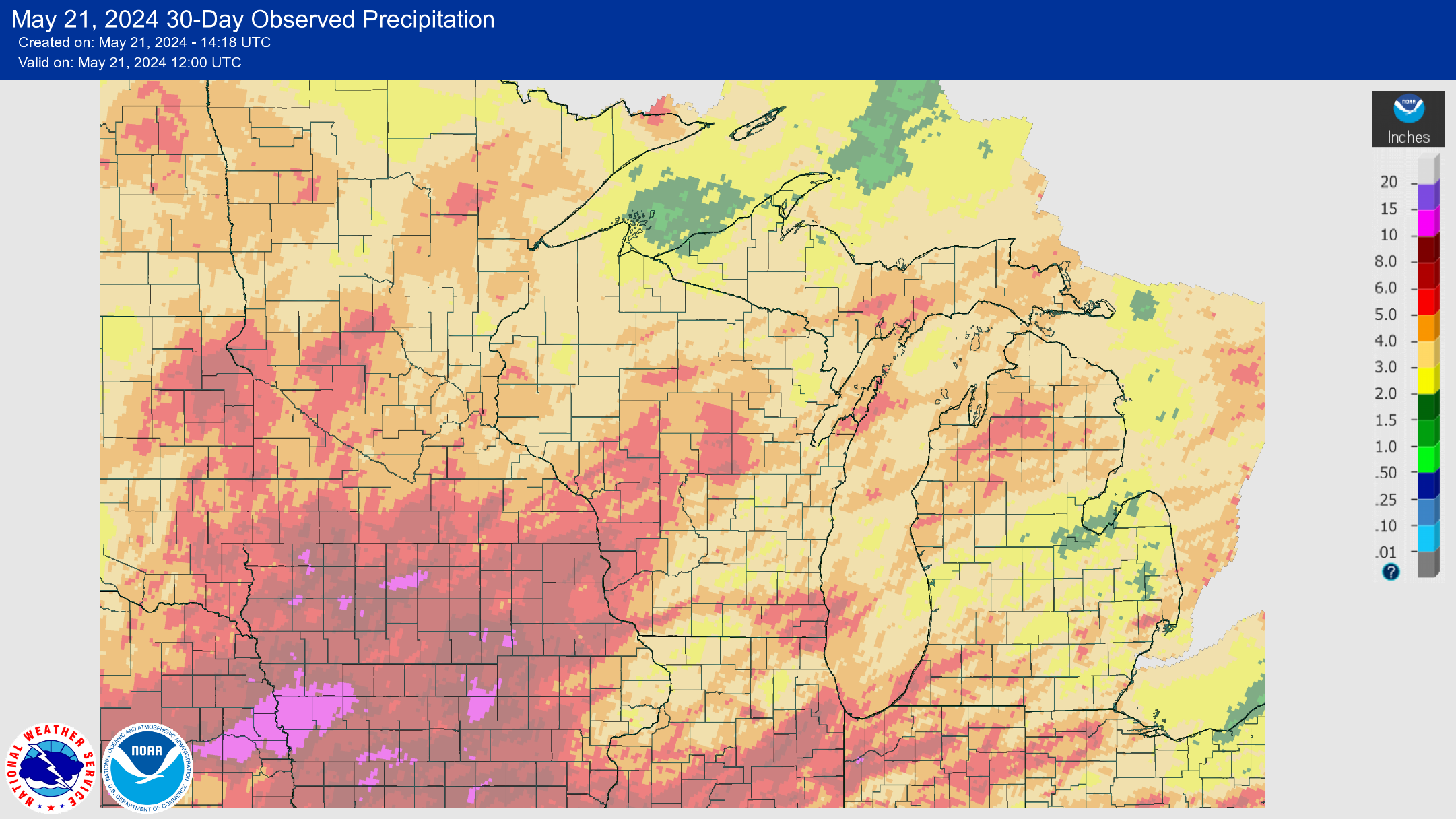 Most of the state has seen 3-5+” of precip over the past month.

>5” in the Driftless Region, Central Sands, and far SE.

Pockets of 3” or less scattered.
https://water.weather.gov/precip/
30 Day Precip Total/% Avg.
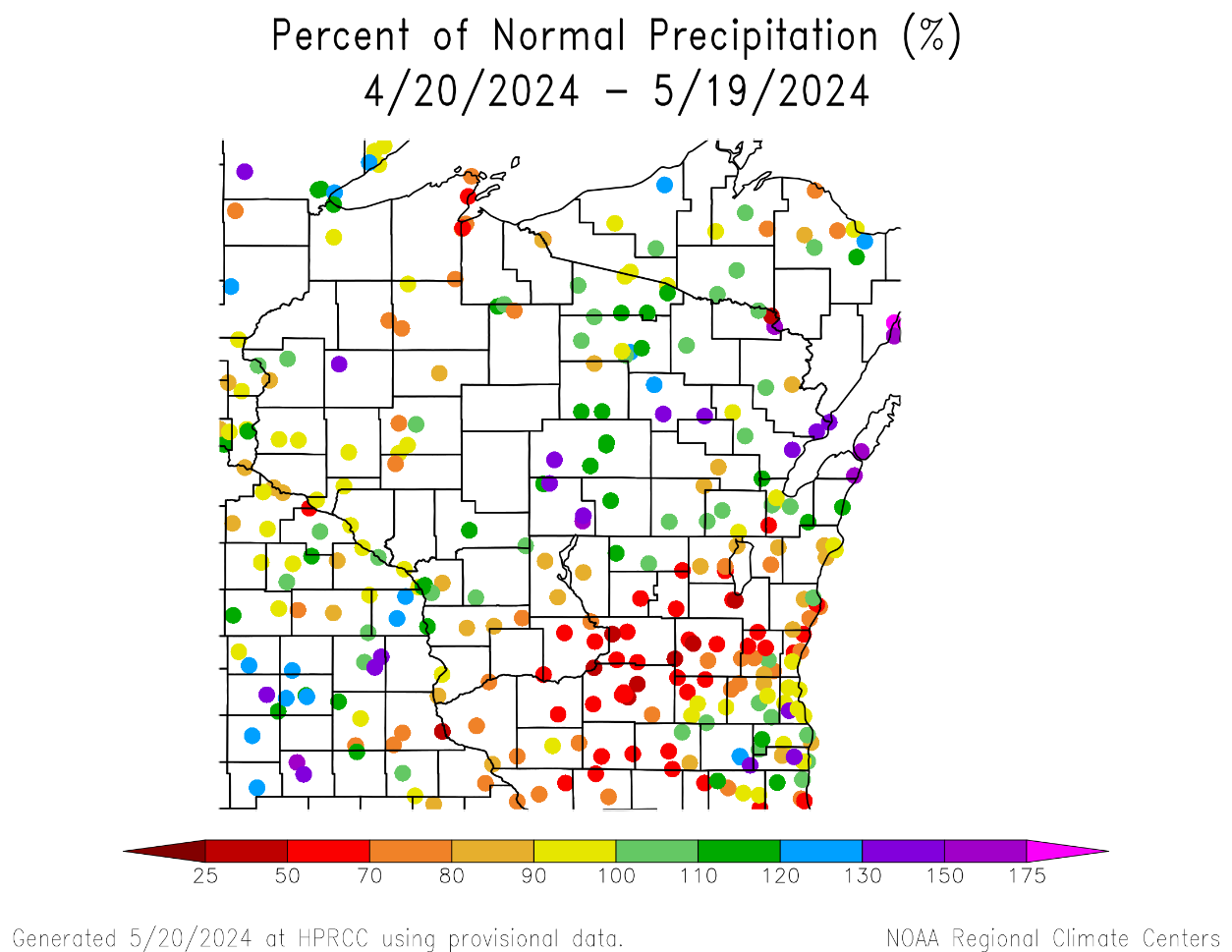 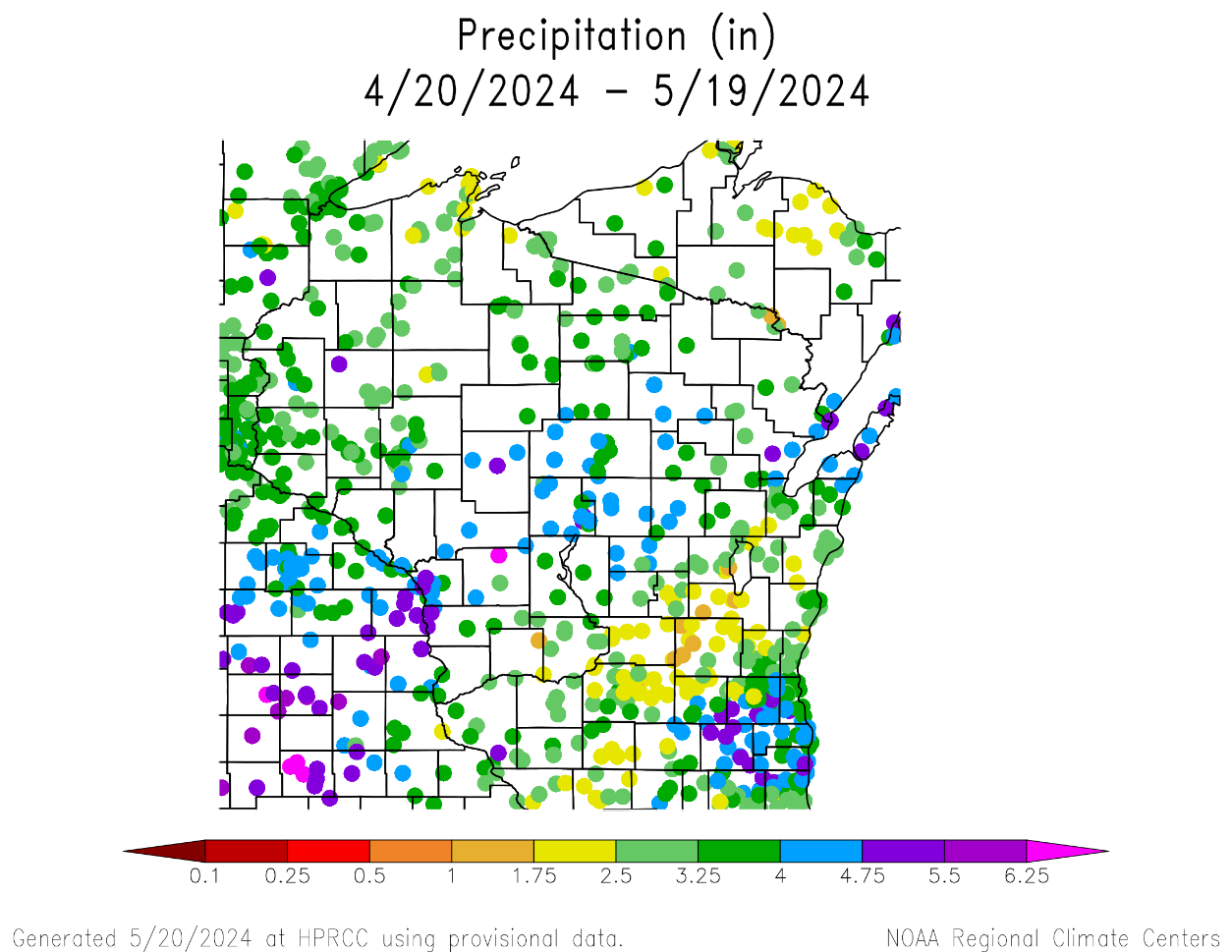 30-day totals of 5+” around La Crosse, Green Bay, and Waukesha/Whitewater
3-4” common across the state; near or slightly above the 30-year average
Lowest totals from Madison up through the Fox Cities; <70% of climatological average
https://hprcc.unl.edu/maps.php?map=ACISClimateMaps
90 Day Precip Total/% Avg.
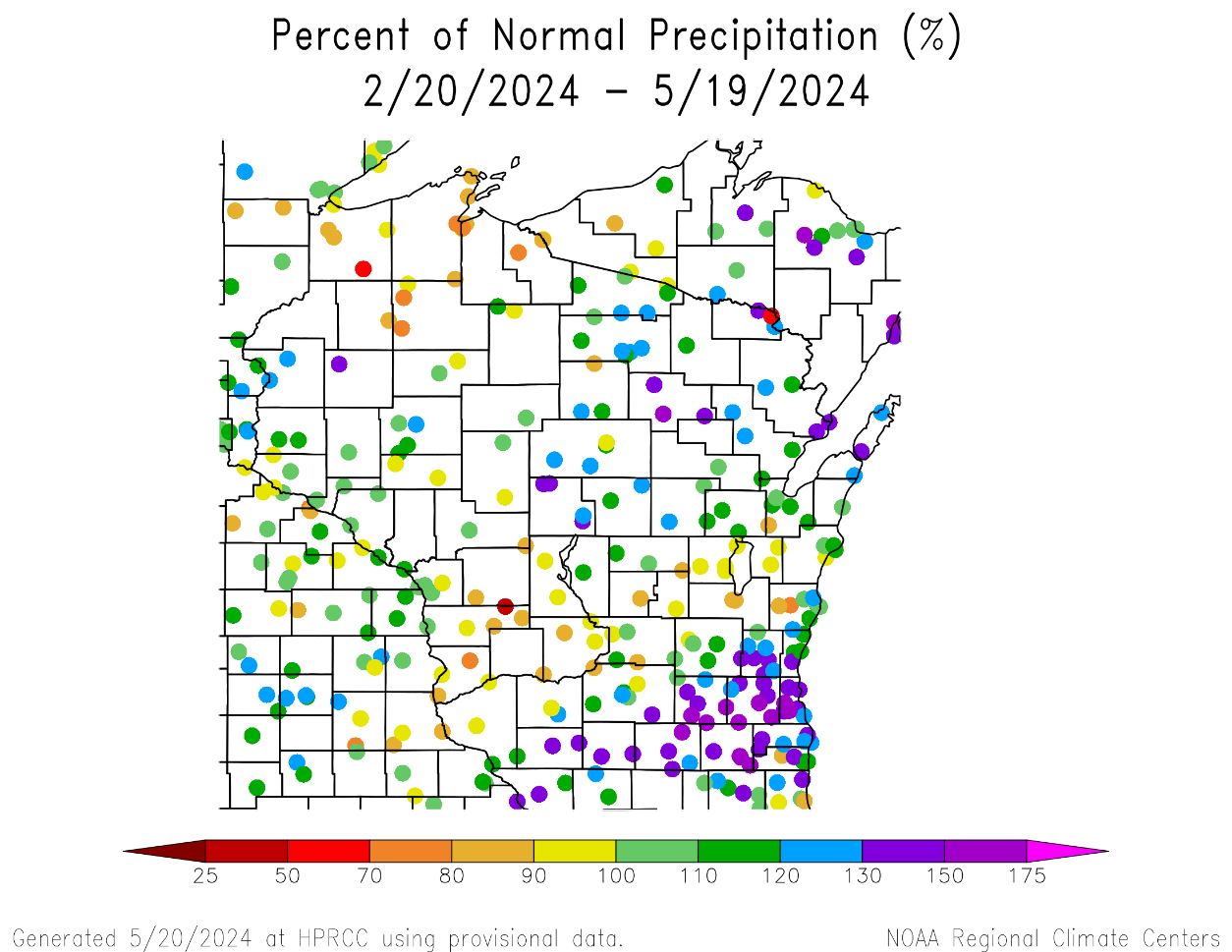 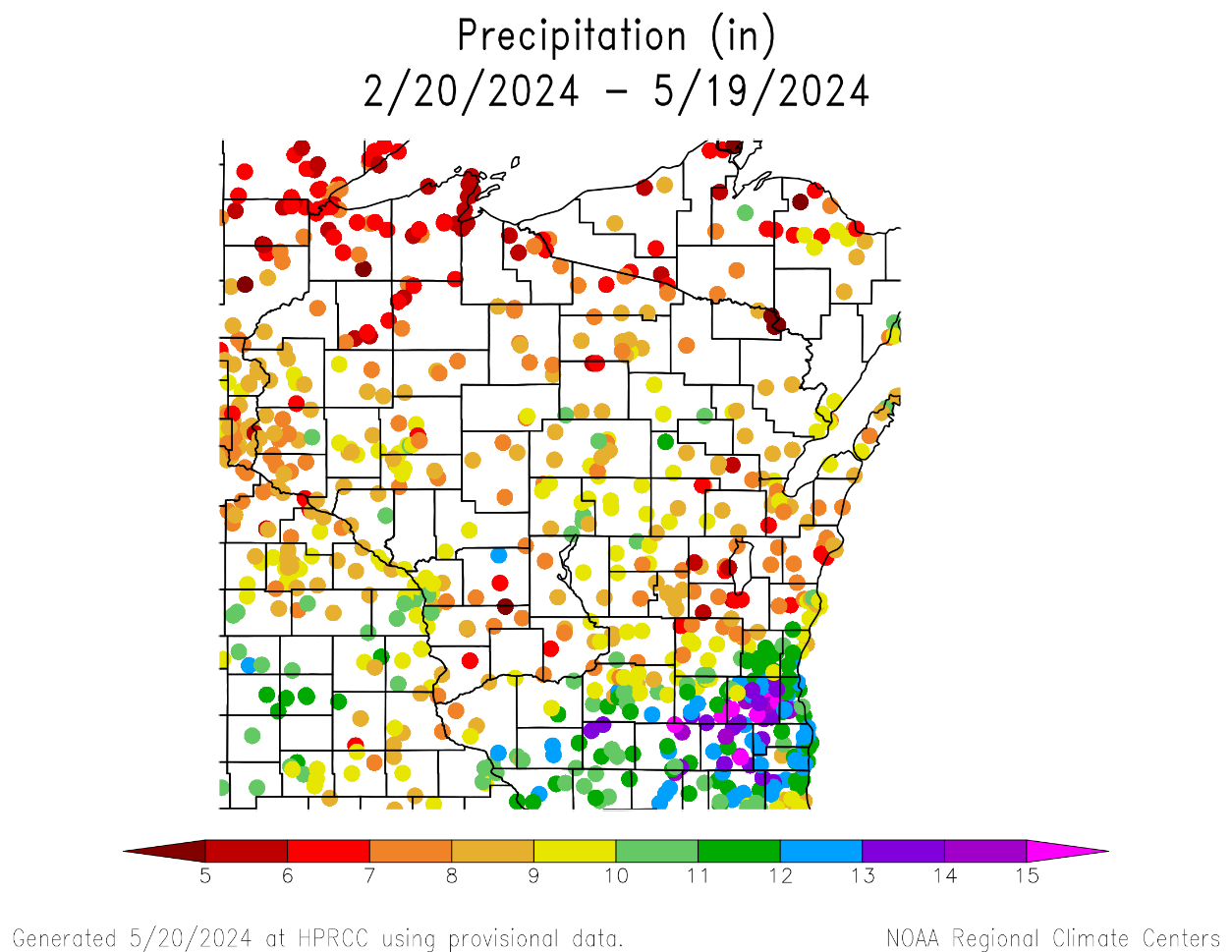 Highest precip totals near to the IL state line  1 foot or more for some; 130+” of average is common
Many stations are at 90% of 30-year average or greater
<90% of average can be found at stations in the far NW, Driftless, and Fox Cities area (7” or less)
https://hprcc.unl.edu/maps.php?map=ACISClimateMaps
2024 Precipitation (so far)
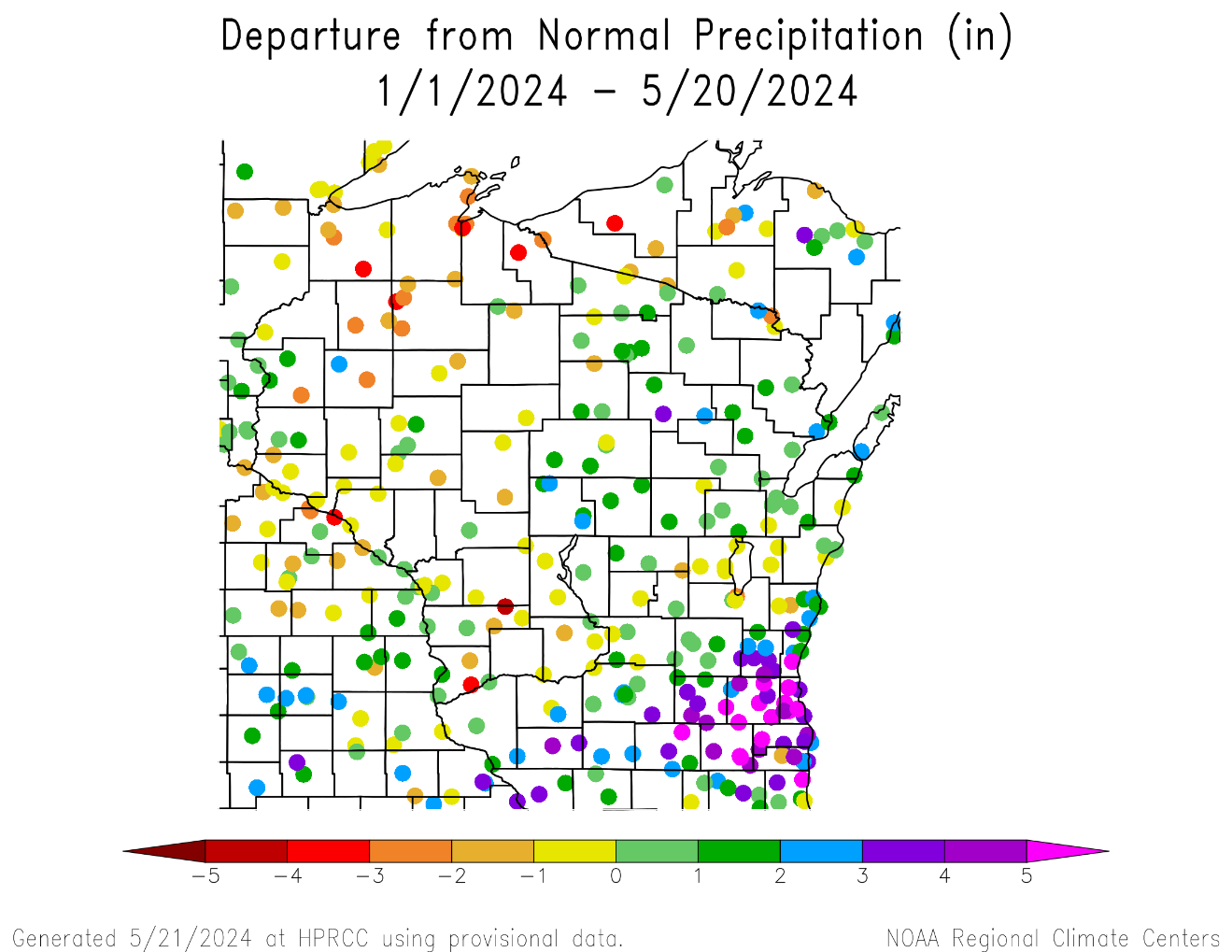 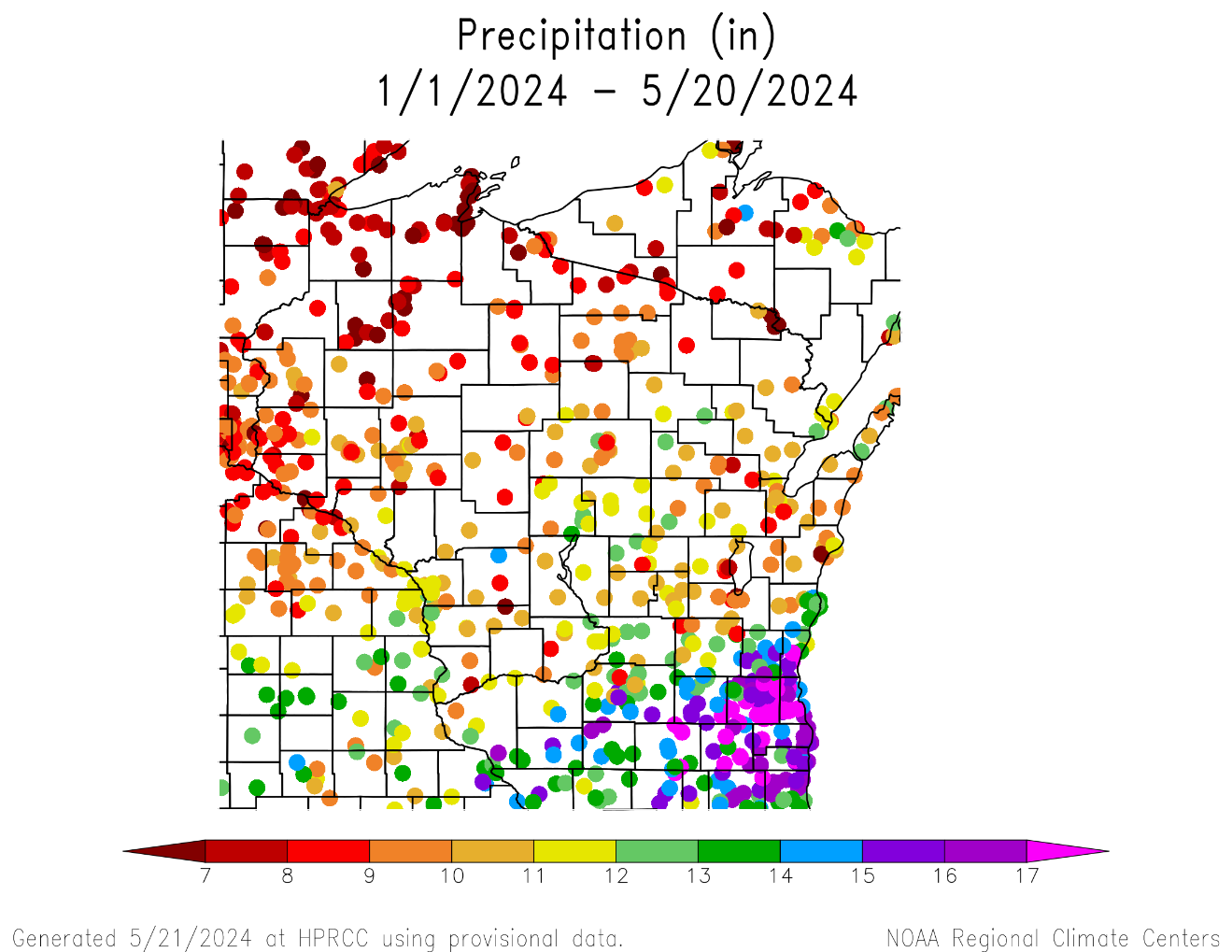 https://hprcc.unl.edu/maps.php?map=ACISClimateMaps
Soil Moisture Models
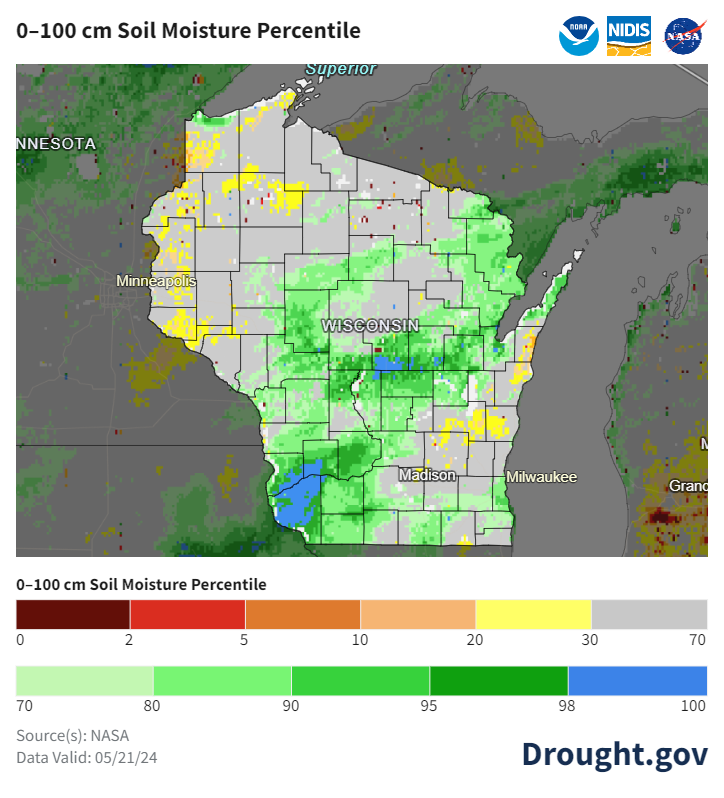 Moisture improvement in the state with the accumulated precip from last week, particularly in the SW.

Wetter-than-normal conditions in the SW corner up through the central sands and NE.

Model Notes: 
Red areas = top 5 driest in 100 years.
Dark red areas = top 2 driest in 100 years.

It’s worth noting that each soil moisture model has their own characteristics and input variables, so there tends to be variation between models. Thus, it’s worthwhile to look at multiple models opposed to just one.
https://weather.msfc.nasa.gov/sport/case_studies/lis_CONUS.html
  https://www.drought.gov/states/wisconsin
Soil Moisture Models
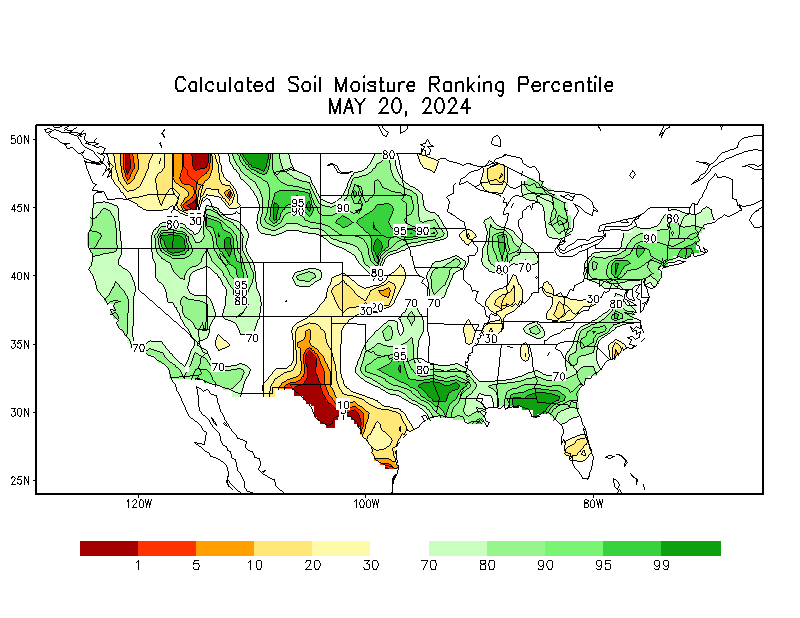 Soil moisture improvement statewide since late winter.
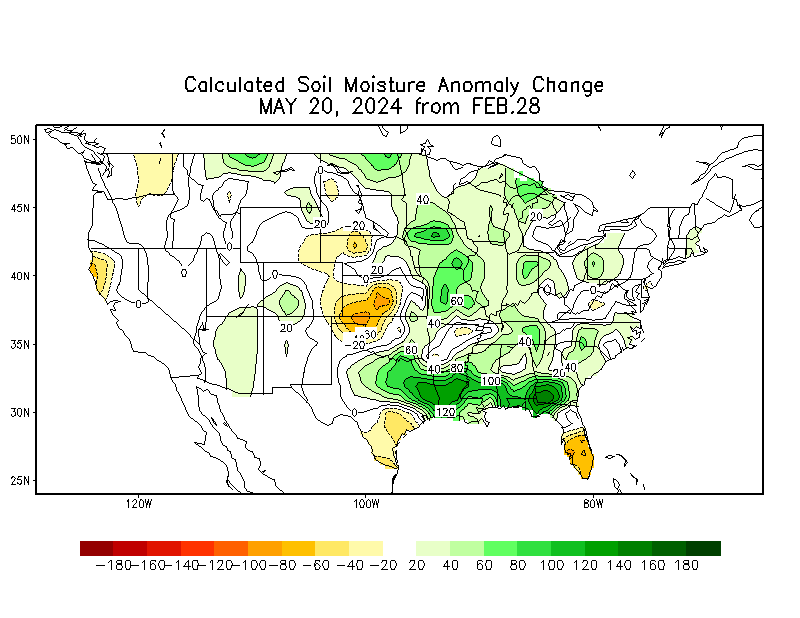 https://www.cpc.ncep.noaa.gov/products/Soilmst_Monitoring/US/Soilmst/Soilmst.shtml
Soil Moisture - Wisconet
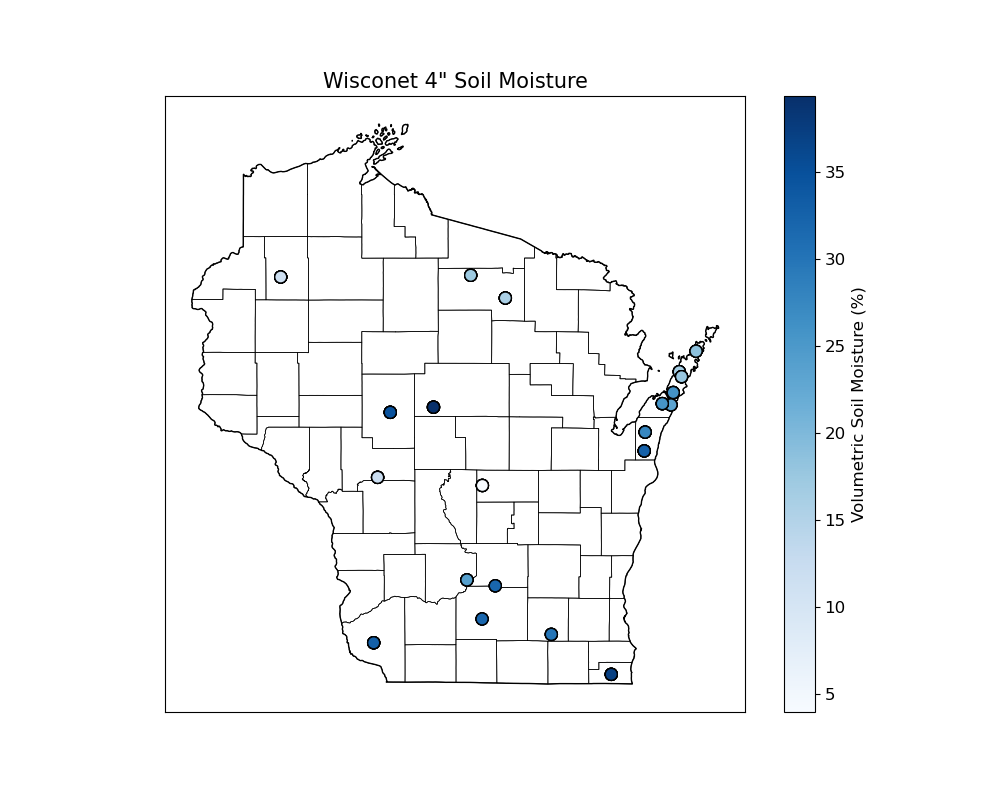 https://wisconet.wisc.edu/
Soil Moisture - Wisconet
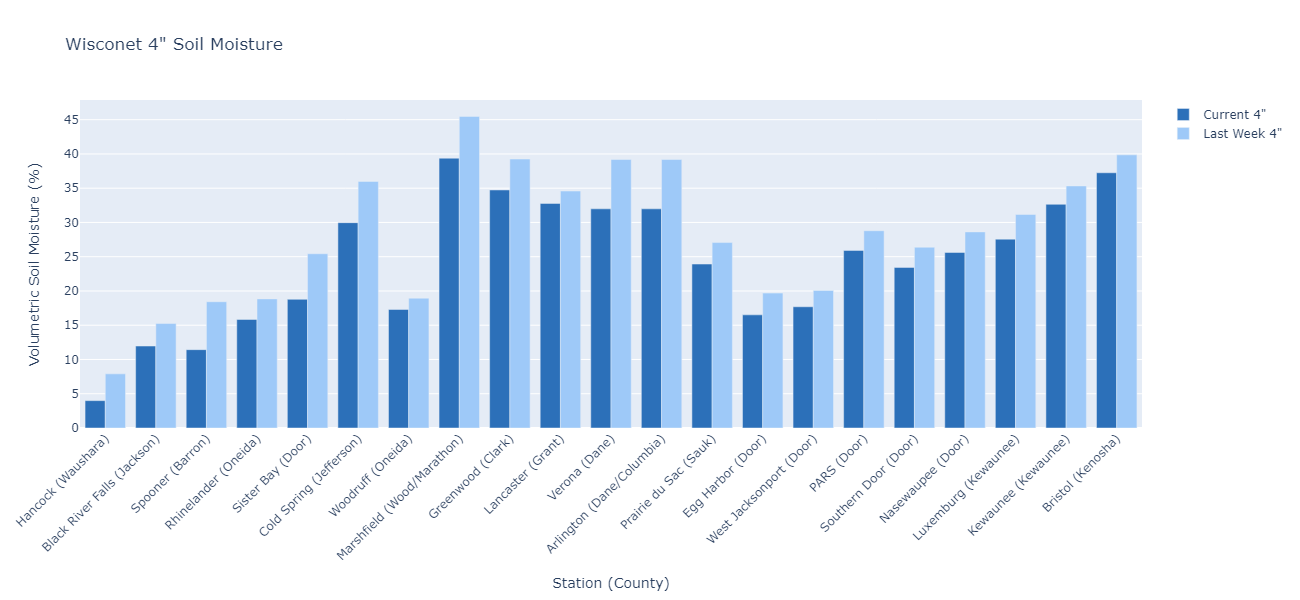 Current: 	7-day average ending on 5/20
Last Week: 	7-day average ending on 5/13
https://wisconet.wisc.edu/
NASS Subsoil Moisture
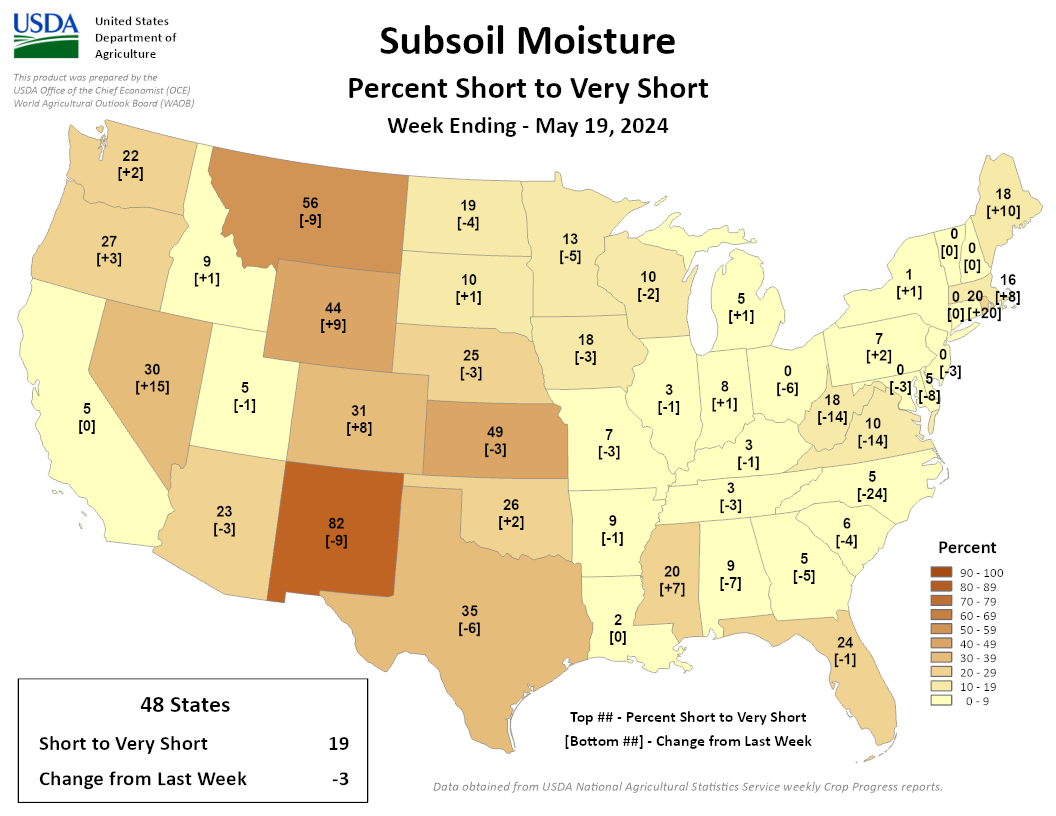 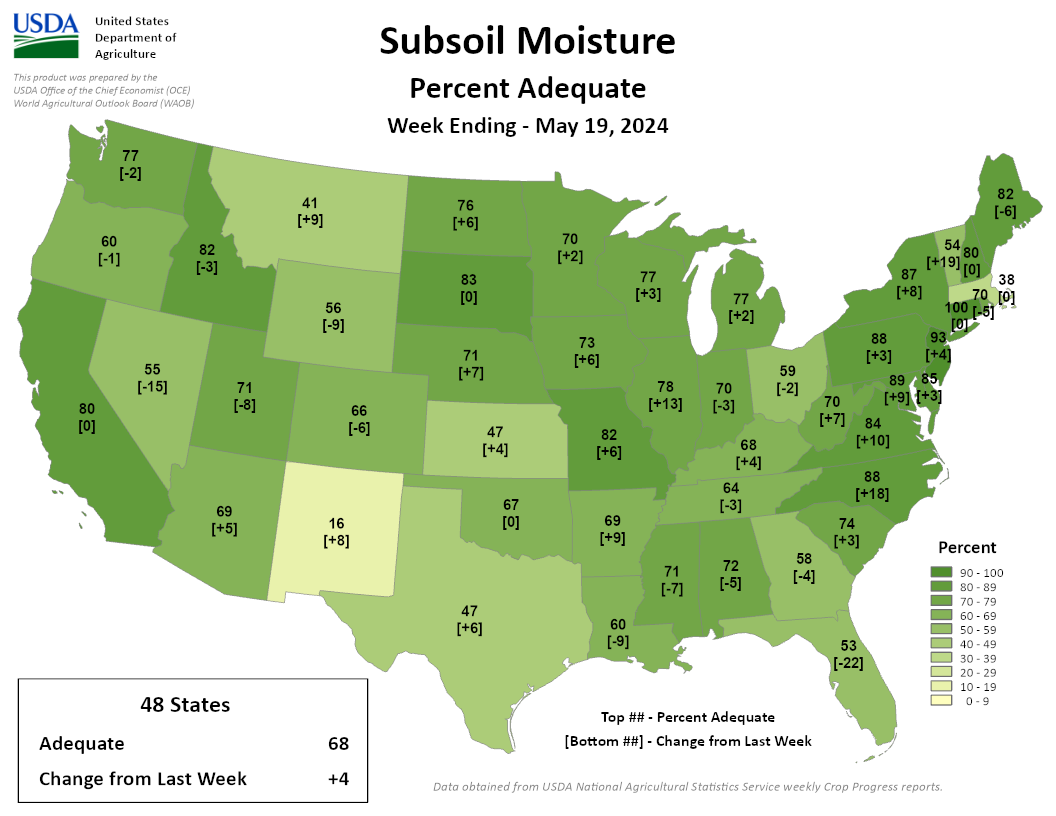 https://agindrought.unl.edu/Other.aspx
US Drought Monitor
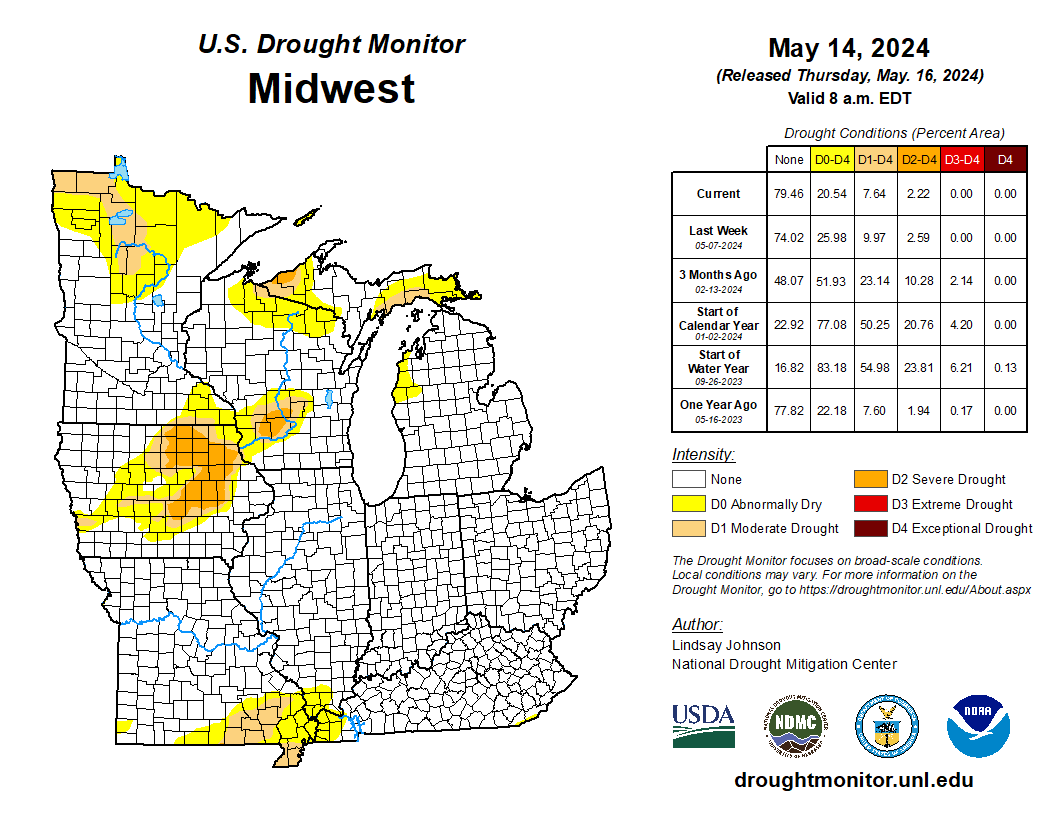 Compared to last week:
Continued decreases in drought category area.

Nearly 80% of the Midwest is outside of D0-D4.
Majority of drought is in IA, WI, & MN.
Large area of D2 remains in Iowa.
D3 and D4 drought are non-existent in the Midwest.
Note: D0 is not considered drought.
http://droughtmonitor.unl.edu/
US Drought Monitor
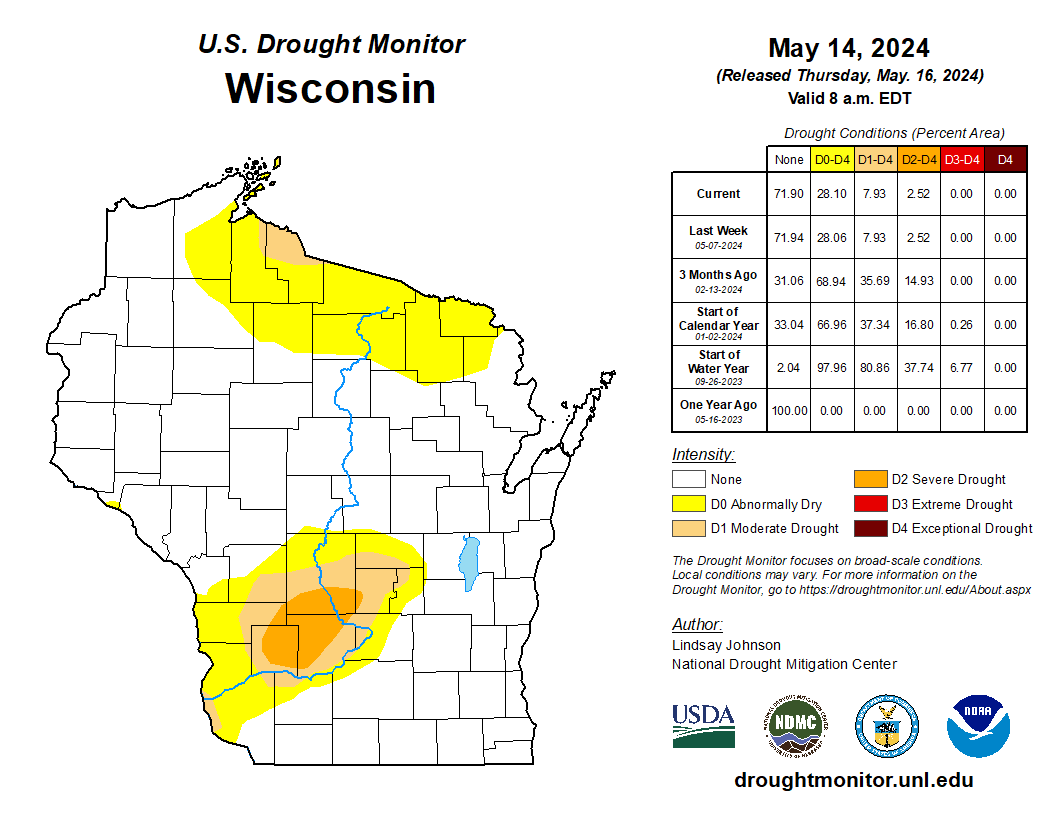 Amount of state in:
D1-D4 –   7.9%	--
D2-D4 –   2.5%	--
D3-D4 –   0.0%	--
D4 –         0.0%	--

Note: ↑↓ indicate change from last week. Red up arrows indicate increase in drought area; vice-versa for green arrows.
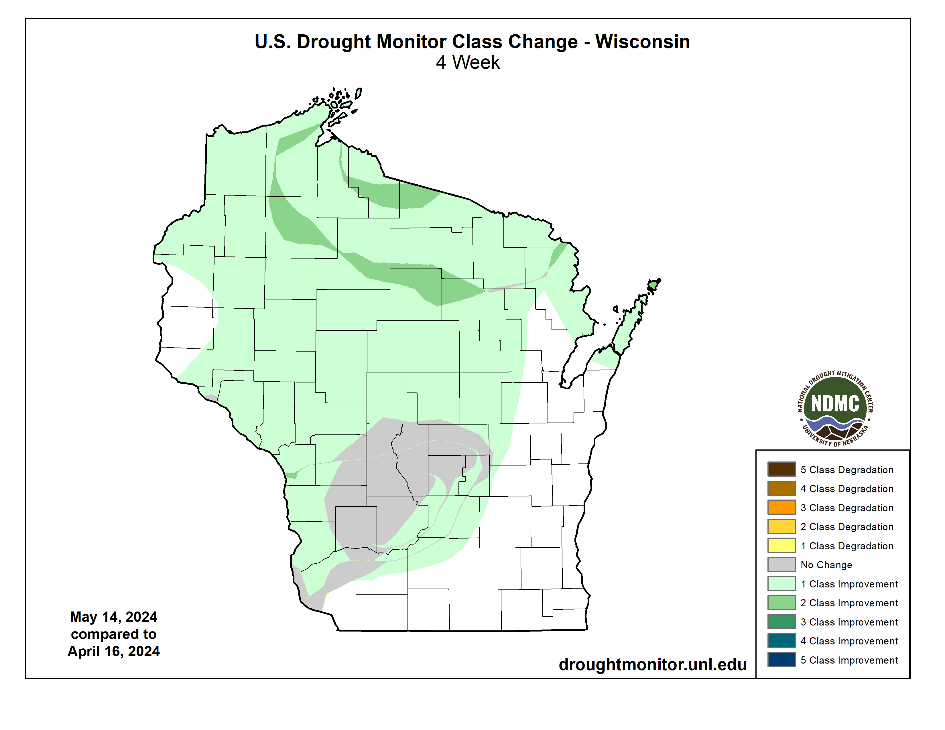 http://droughtmonitor.unl.edu/
USDM Time Series
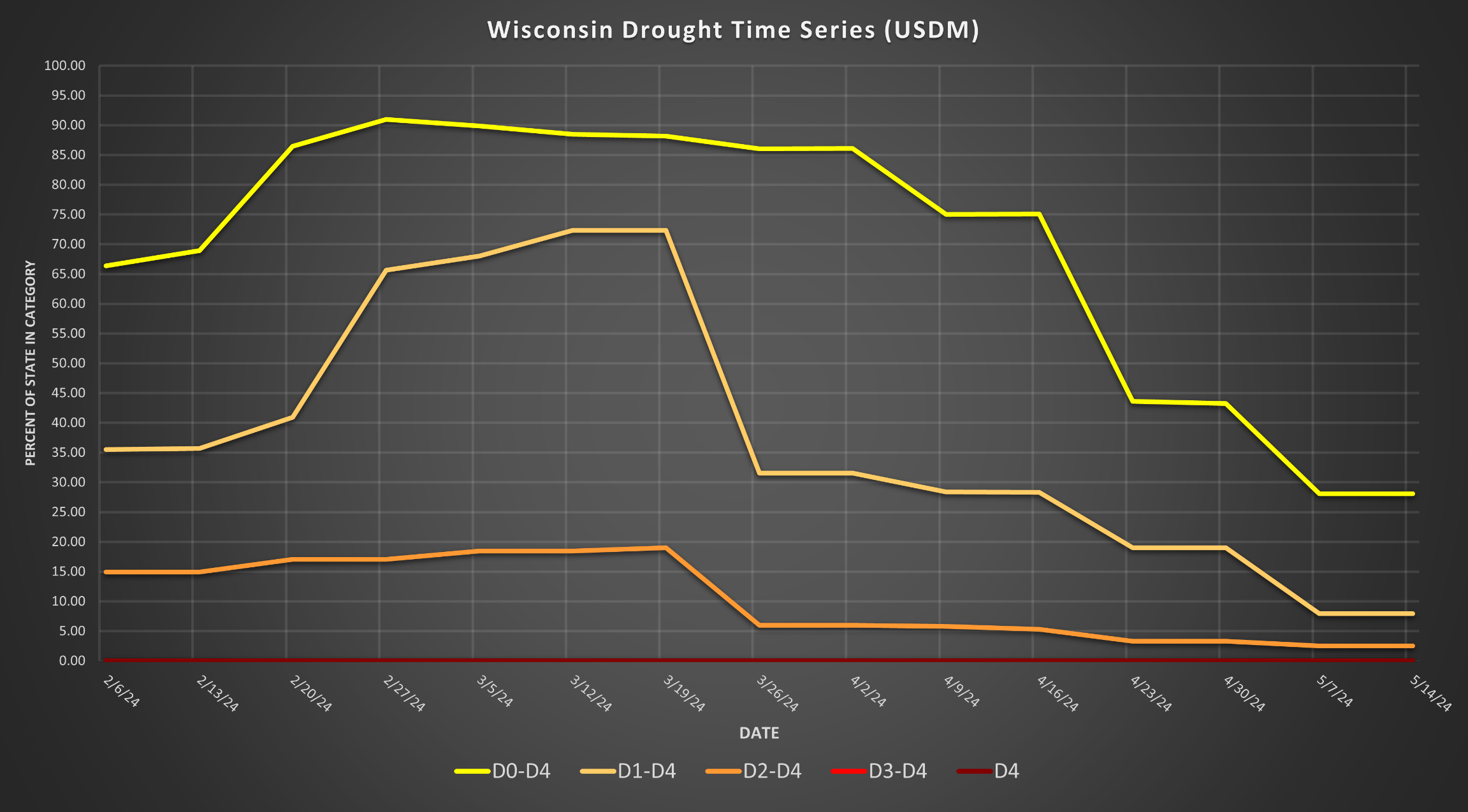 http://droughtmonitor.unl.edu/
7 Day Temperatures
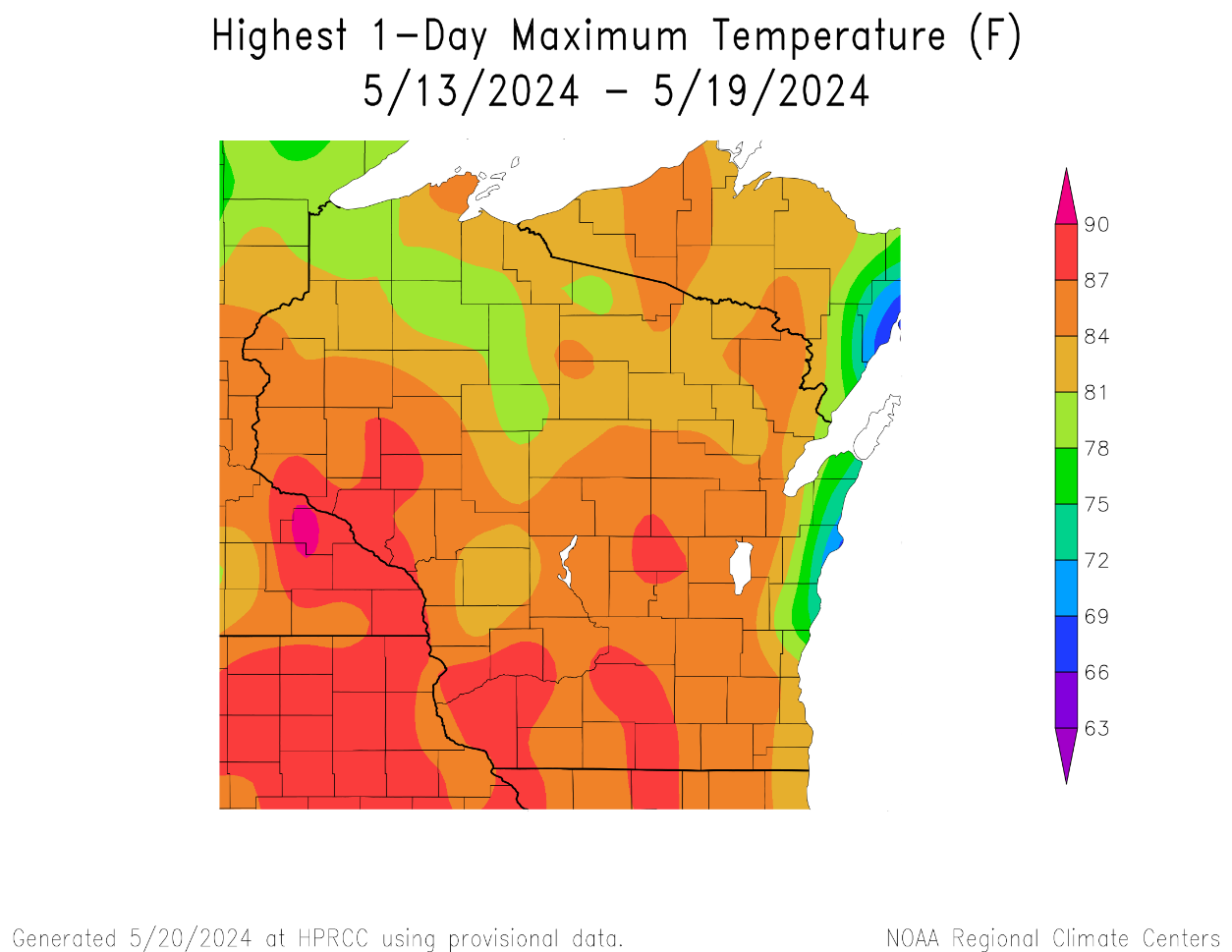 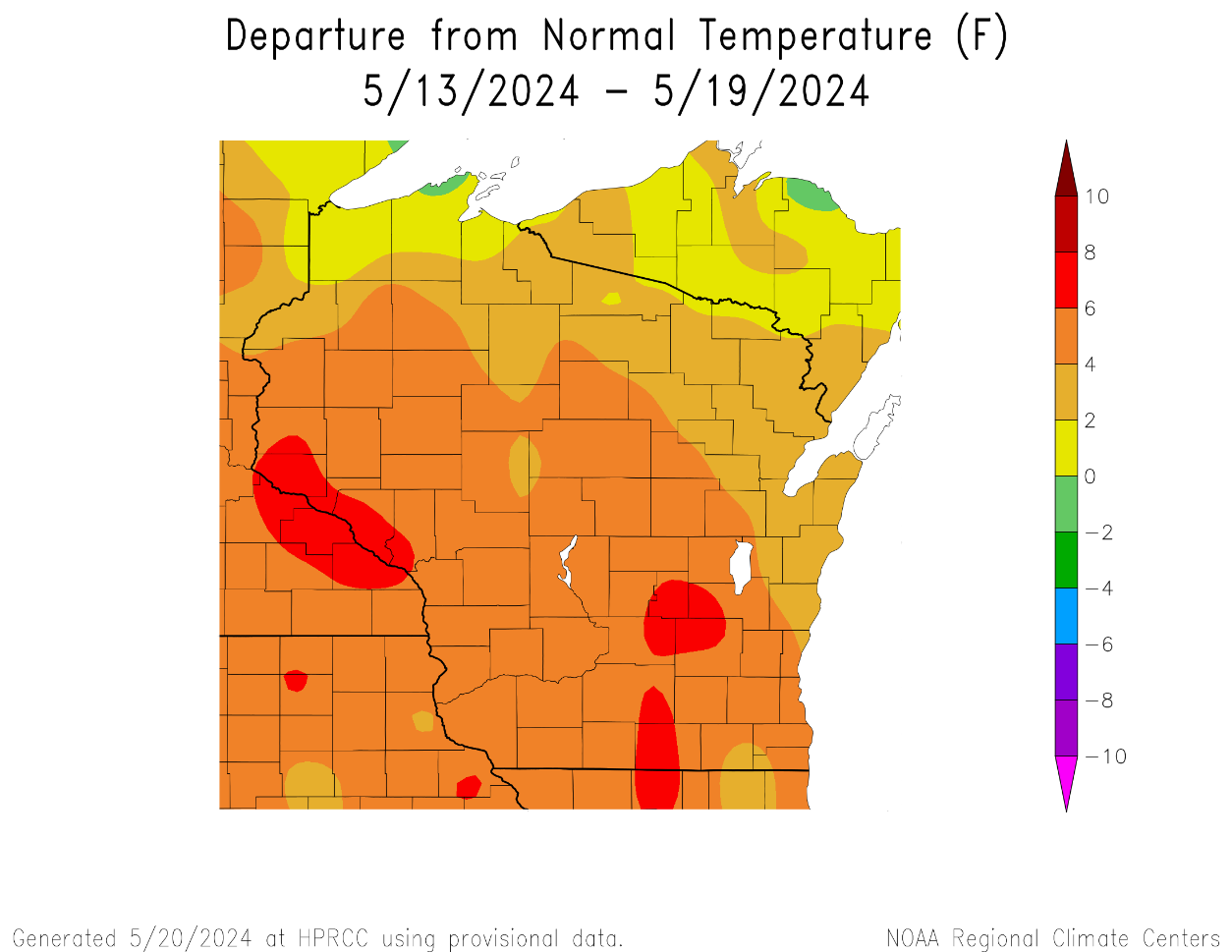 Temps were 4-6°F above normal for most last week; >6°F above normal in the areas in red.
Maximum temps for the week reached the mid to upper 80’s for most; especially S and W.
https://hprcc.unl.edu/maps.php?map=ACISClimateMaps
30 Day Temperatures
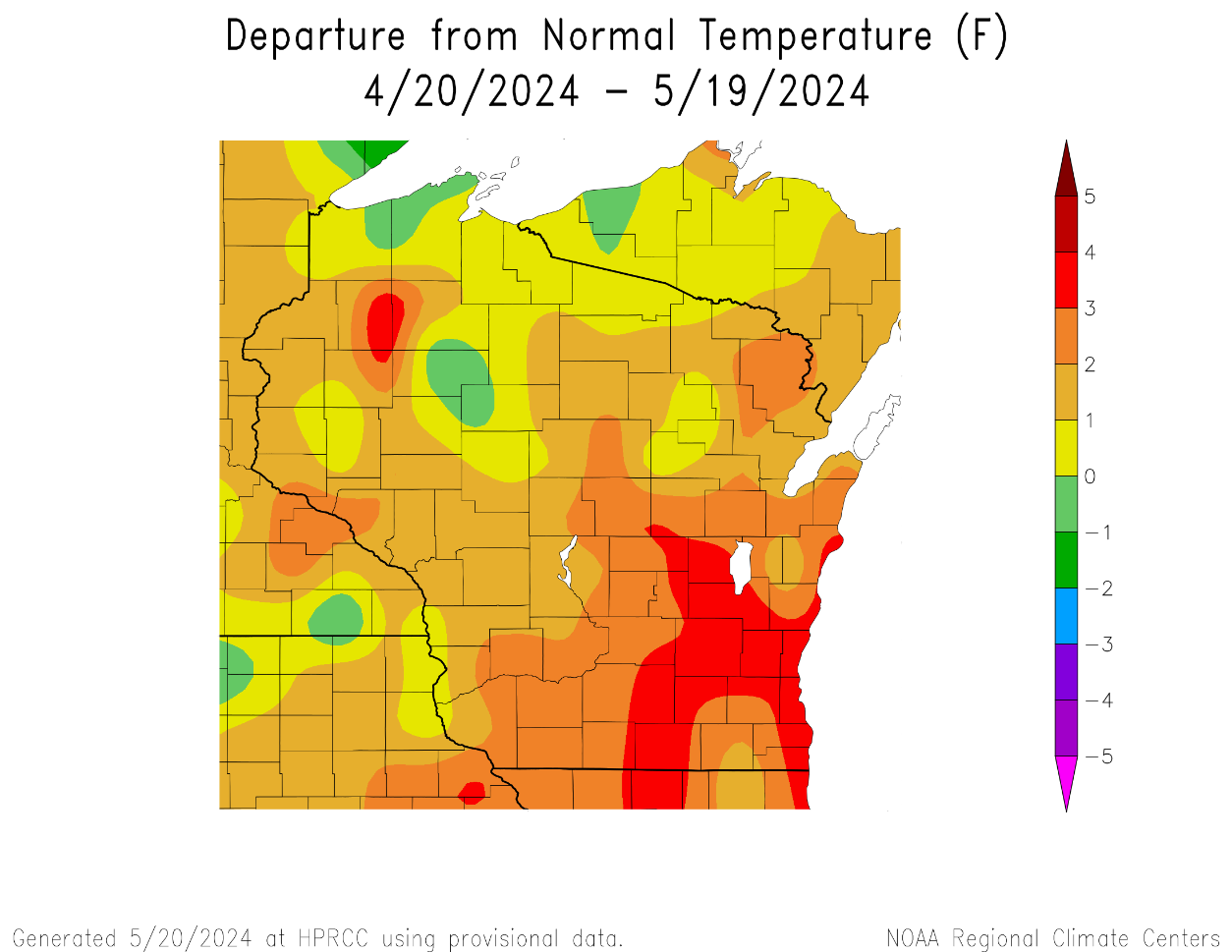 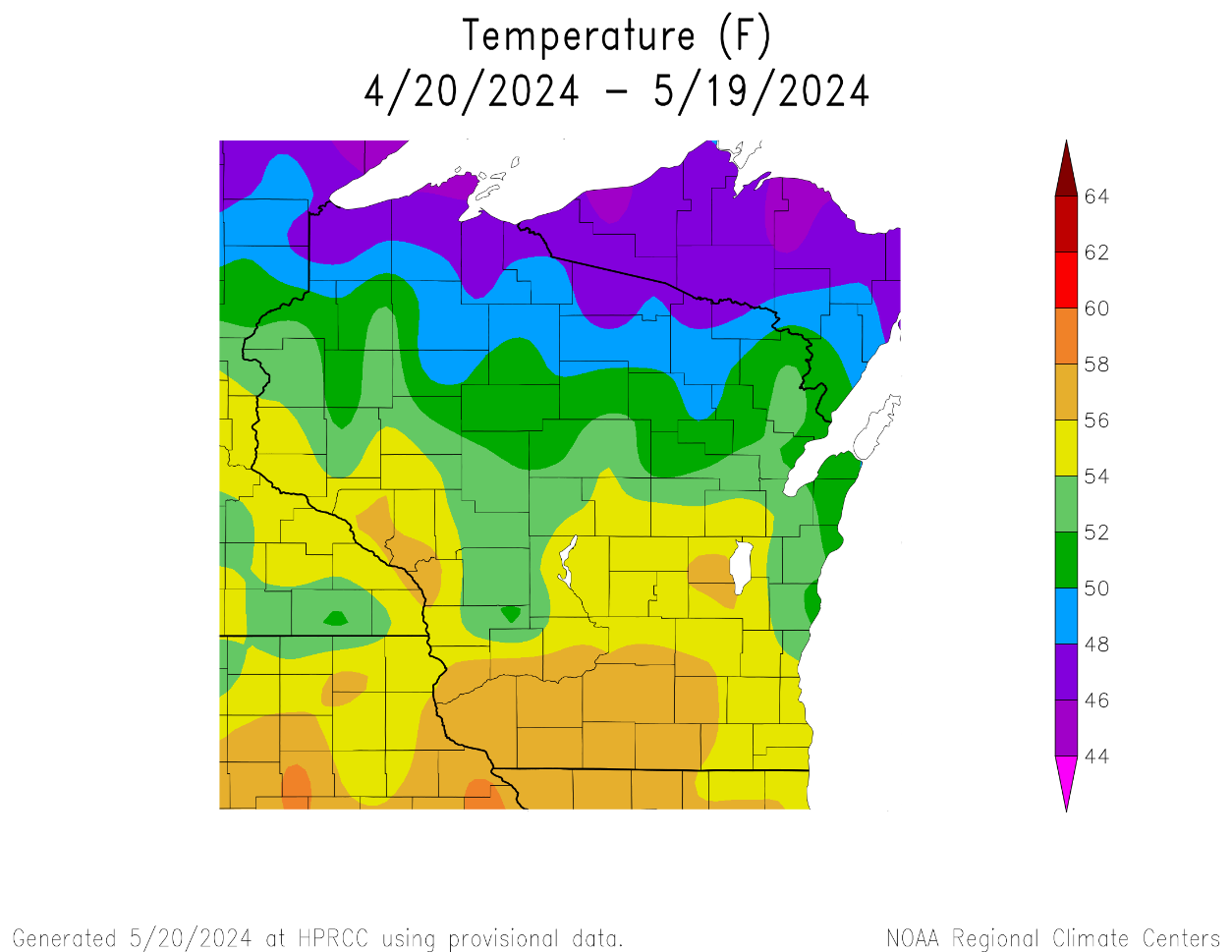 Temperatures for the month of April ranged from 54-58°F in the S to 46-50°F in the far N.
Warmer in the southeast  3-4°F above normal.
Cooler in the northwest/north central  within -/+1°F of long-term normal.
https://hprcc.unl.edu/maps.php?map=ACISClimateMaps
Soil Temperature - Wisconet
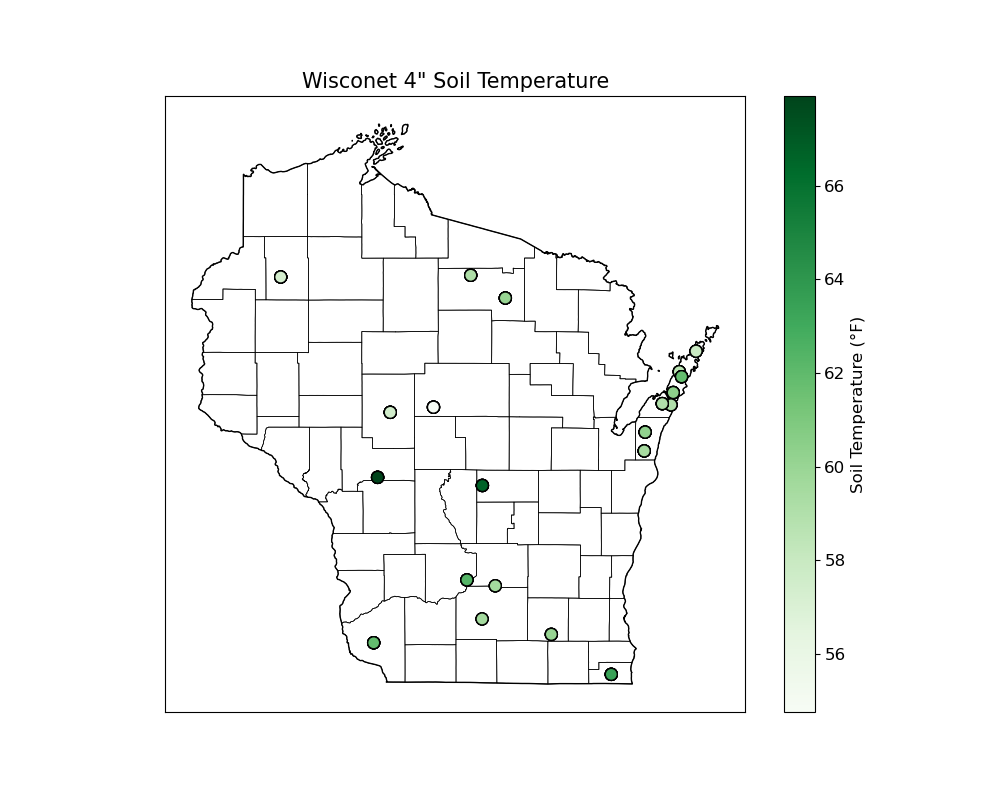 https://wisconet.wisc.edu/
Soil Temperature - Wisconet
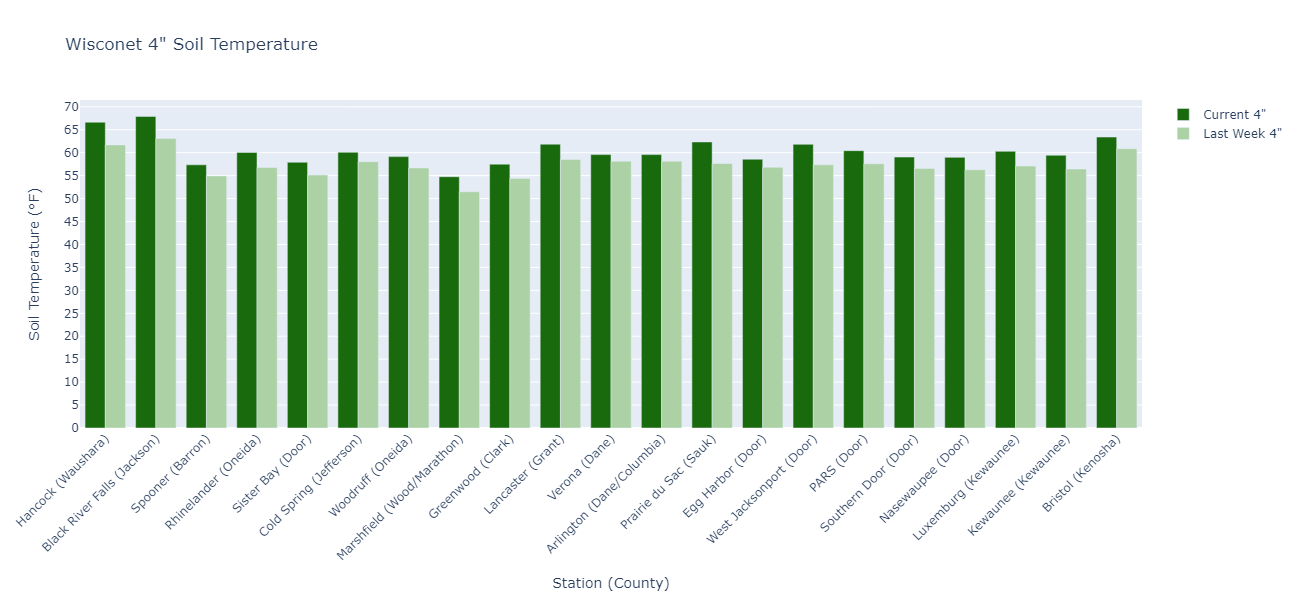 Current: 	7-day average ending on 5/20
Last Week: 	7-day average ending on 5/13
https://wisconet.wisc.edu/
Growing Degree Days Since April 1
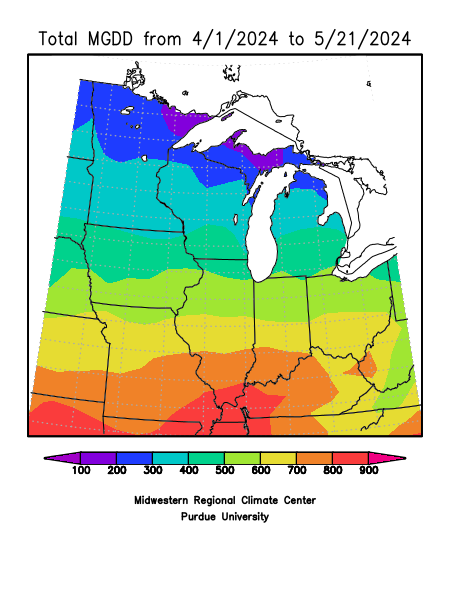 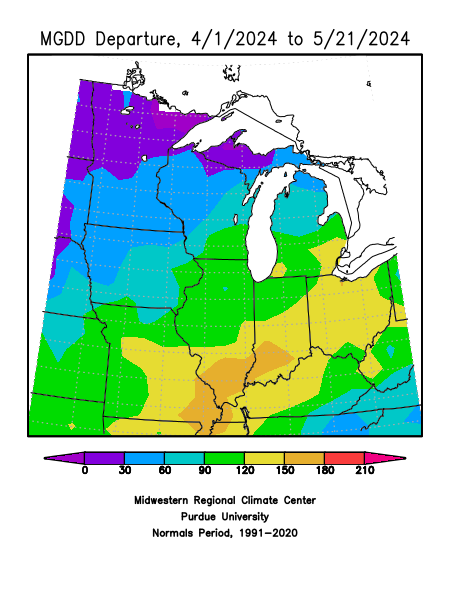 All of WI is tracking ahead of average on degree days
Southeast WI is 60 GDD further ahead of the average than in the Northwest
To calculate GDD for your corn variety and planting date, use this tool. 
To see specific degree models for pests in your location, use the Vegetable Disease & Insect Forecasting Network.
https://mrcc.purdue.edu/
NASS Crop Progress – Corn
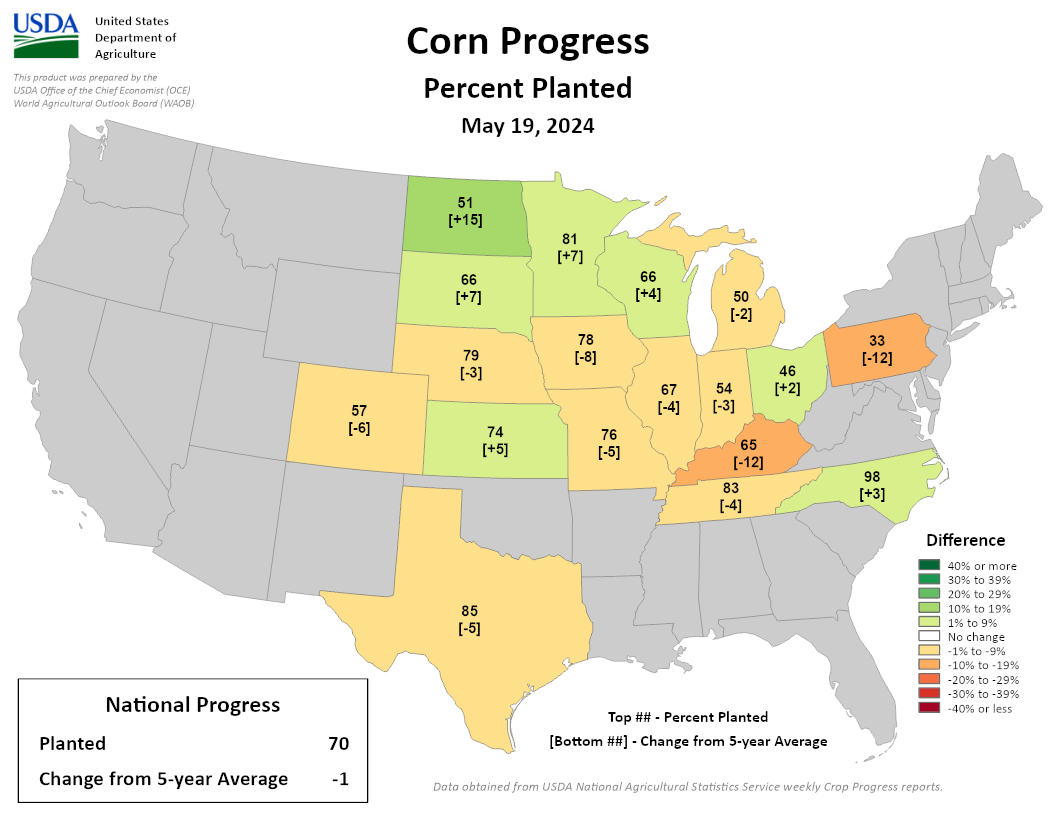 Planting is running ahead of the 5-year average in WI and states to the N & W. Behind average pace to the S.
Wisconsin  66% complete; ahead of the 5-year average pace. 26% increase from last week.
https://agindrought.unl.edu/Other.aspx
NASS Crop Progress – Soybean
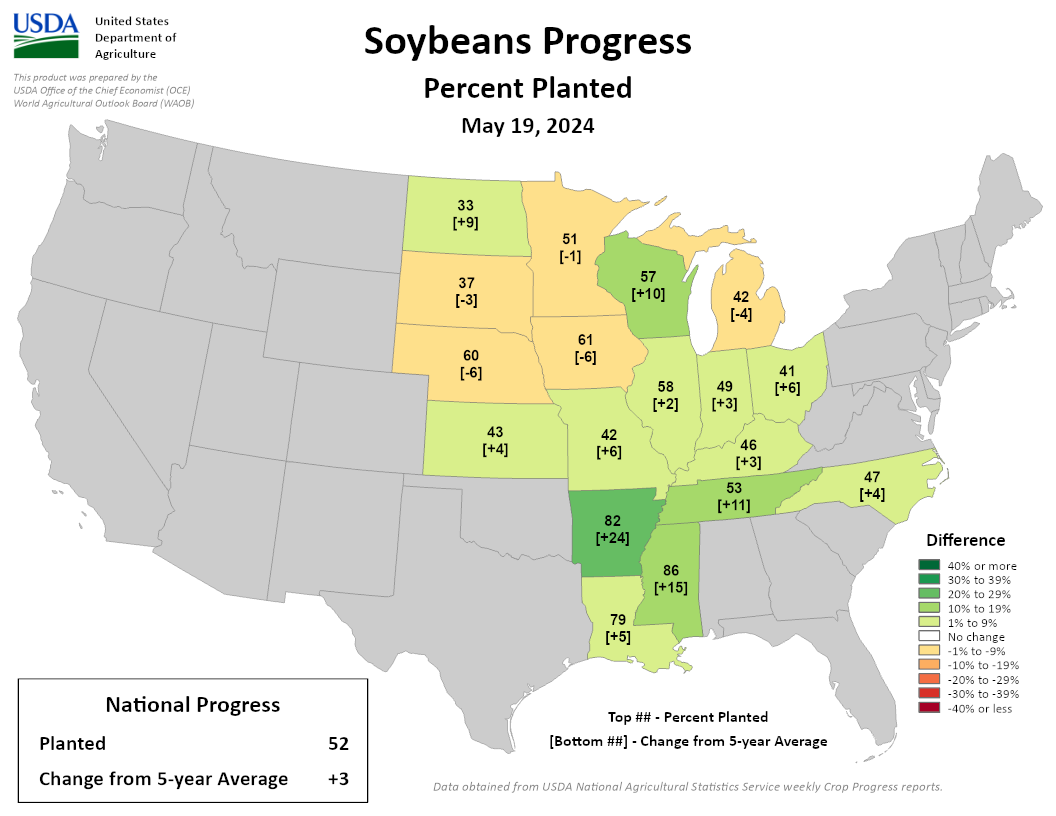 Planting is running at or ahead of the 5-year average in WI and states to the S.
Wisconsin  57% complete; 10% ahead of the 5-year average pace. 20% increase from last week.
https://agindrought.unl.edu/Other.aspx
7 Day Precip Forecast
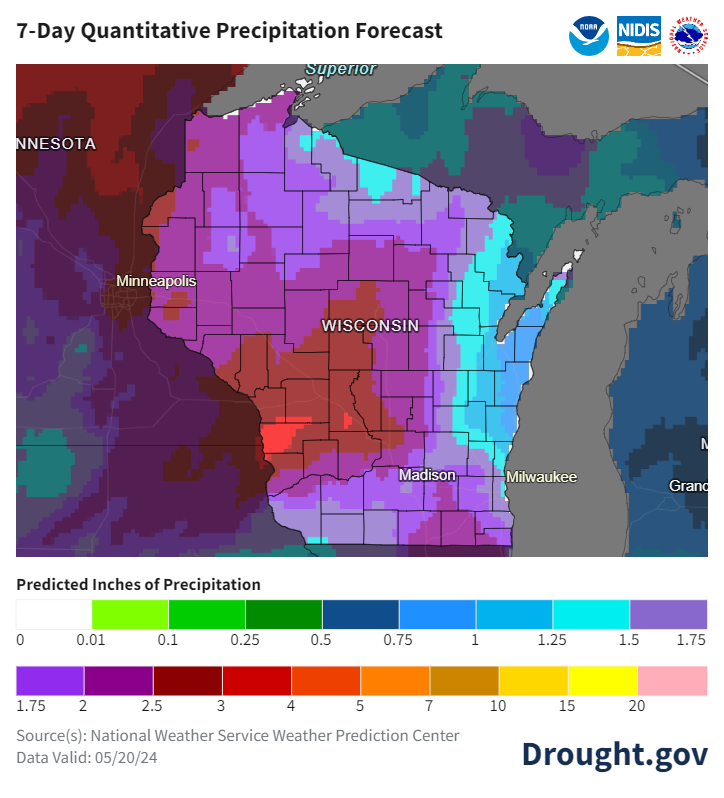 Another week is forecasted for the state  higher totals in the W (2” or more)
Strong storms with heavy rainfall forecasted for Tuesday night (5/21).
More chances into the weekend and early next week.
Forecast for 4/30/24 thru 5/7/24
(12Z = 7am CDT)
https://www.wpc.ncep.noaa.gov/qpf/p168i.gif
https://www.drought.gov/states/wisconsin
8-14 Day Temp & Precip Outlook
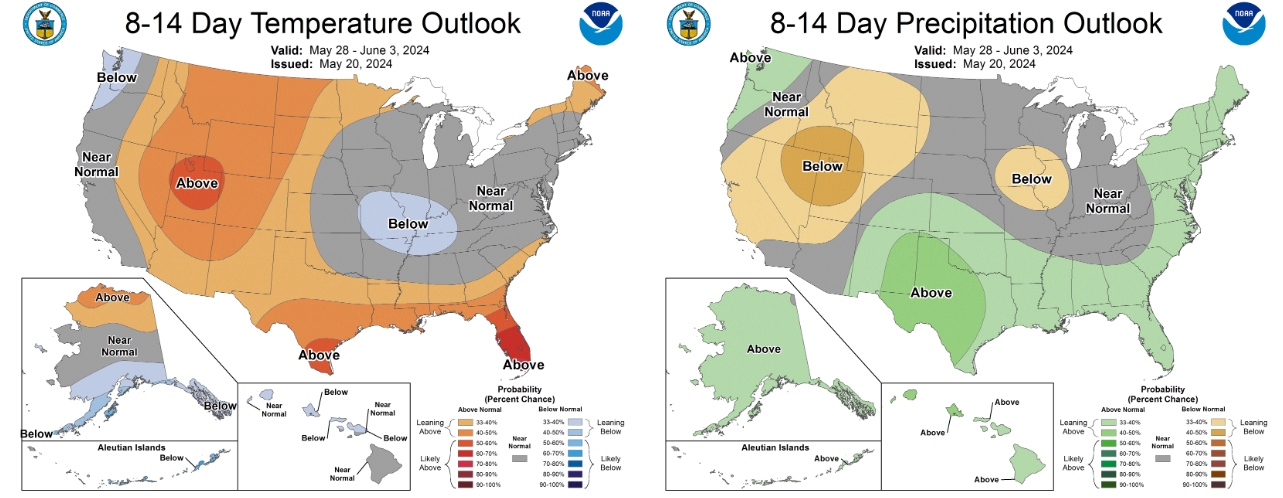 End of May into first days of June: Temperatures leaning near normal. Precipitation leaning near or below (SW) normal.
http://www.cpc.ncep.noaa.gov/
30 Day Temp & Precip Outlook
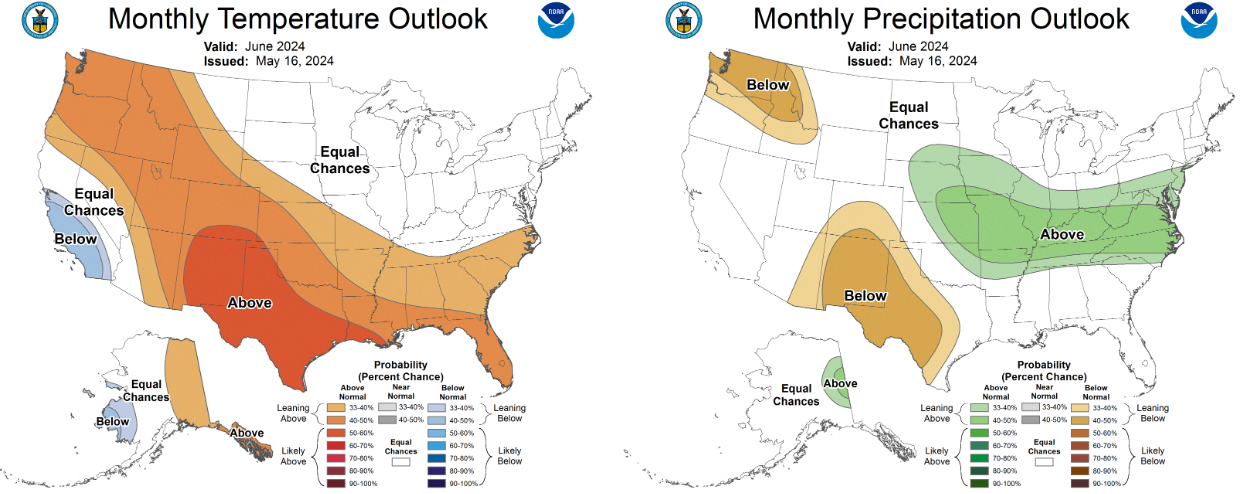 Month of June: Temperature & precipitation are showing equal chances.
http://www.cpc.ncep.noaa.gov/
90 Day Temp & Precip Outlook
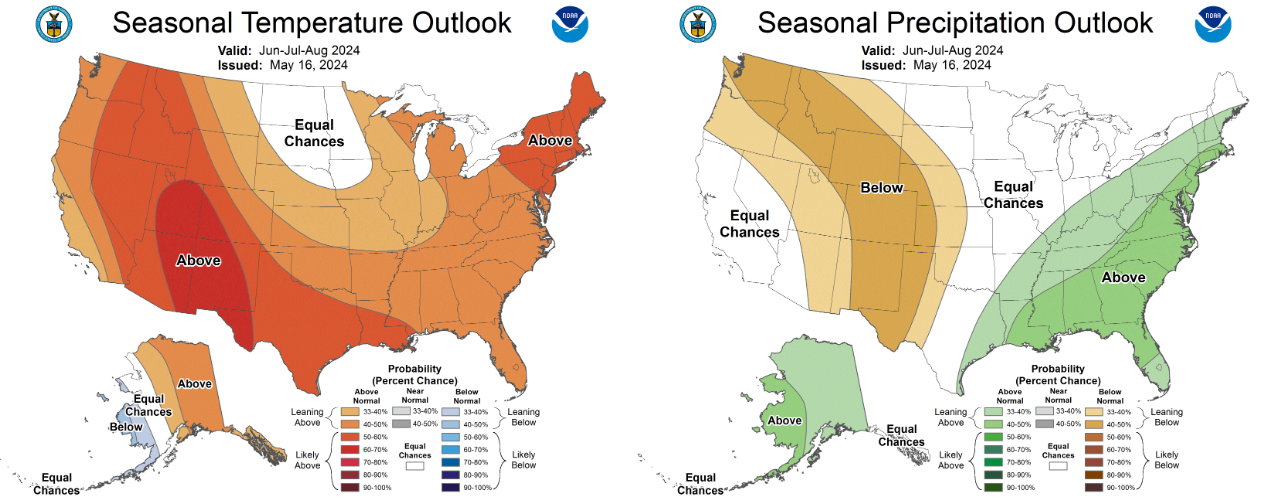 Summer 2024: Temperatures leaning towards above normal. Precipitation indications are for equal chances of above/at/below average.
http://www.cpc.ncep.noaa.gov/
Take-Home Points
Current conditions:
A half inch or more of rain fell across the state this past week, bringing yearly totals to near or above the 30-year average for many stations.
Temperatures at least 2°F above normal for most last week, with daily highs topping out in the mid to upper 80’s
Impact:
Slight declines in soil moisture at most Wisconet stations despite the rainfall, but models indicate that soil moisture levels are near or wetter than normal.
Soil temperatures are near 60°F at Wisconet sites, a jump from last week.
No change in the US Drought Monitor in the state from last week.
Corn and soybean planting made big strides over the past week and continue to outpace the 5-year average.
Outlook:
The rainy trend is forecasted to continue into this next week – some could see multiple inches of precip.
Near normal temps & precip to wrap up May, with uncertainty for June conditions (equal chances).
The warmer-than-normal conditions have a higher probability to continue through the summer.
A transition to La Niña is expected by June.
Agronomic Considerations
Planting Considerations
Soil temperatures are now adequate for planting throughout the state.
Soil moisture is adequate or even high in most places. Be cautious about planting into muddy conditions, especially with more rain forecasted.
Cover crop termination:
If local soil conditions are dry, consider an earlier cover crop termination to reduce evapotranspiration.
If local soil conditions are wet, consider delaying cover crop termination until crop planting or later to manage excess soil moisture for planting.
Nutrient & Herbicide Applications
Consider doing tissue testing and pre-sidedress nitrate testing after crop has emerged to assess fertilizer need.
Early planted corn and soybeans have emerged. Properly staging your crop assists with timing future applications. Growth stage guides available for corn, soybean and wheat at Growing Guides – Integrated Pest and Crop Management – UW–Madison (wisc.edu)
Manure Applications
Runoff risk is moderate to severe for the next week across the state. Be mindful of the possibility of runoff and plan manure applications accordingly. Check the DATCP runoff risk advisory forecast here.
Pest Management
Black cutworm feeding damage is expected to begin this week in Southern Wisconsin, and true armyworms are also still likely. Sign up to receive text alerts when pests are in your region here. 
Alfalfa weevil damage is increasing in the southern part of the state.
Consider applying a fungicide on winter wheat as conditions have been right for Fusarium Head Blight and vomitoxin development, read more here. 
Forage Management
Watch alfalfa for lodging as RFQ values from lab testing are outpacing predictions based on PEAQ readings, favorable conditions have led to a crop that grows quite tall before entering reproductive stages
User Survey
Are you a regular user of the Wisconsin Ag Climate Outlook (WACO)? Or maybe you are viewing these slides for the first time this week? Either way, we want to hear your feedback on this new resource! Please take a few minutes and fill out this survey:

LINK TO SURVEY

Your feedback will help us better serve your ag-climate data needs through WACO.

If you have any trouble accessing or filling out the survey, please email Josh Bendorf at Joshua.Bendorf@usda.gov. 

Thank you!!
-The WACO Team
Citizen Science Opportunity
CoCoRaHS – Community Collaborative Rain, Hail, & Snow Network
The Mission
(From cocorahs.org)
Provide accurate high-quality precipitation data for end-users; 
Increasing the density of precipitation data available throughout the country;
Encouraging citizens to have fun participating in meteorological science and heightening their awareness about weather; 
Providing weather education opportunities.
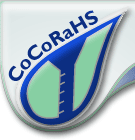 Sign Up Here: https://cocorahs.org/Content.aspx?page=application
Contact Info
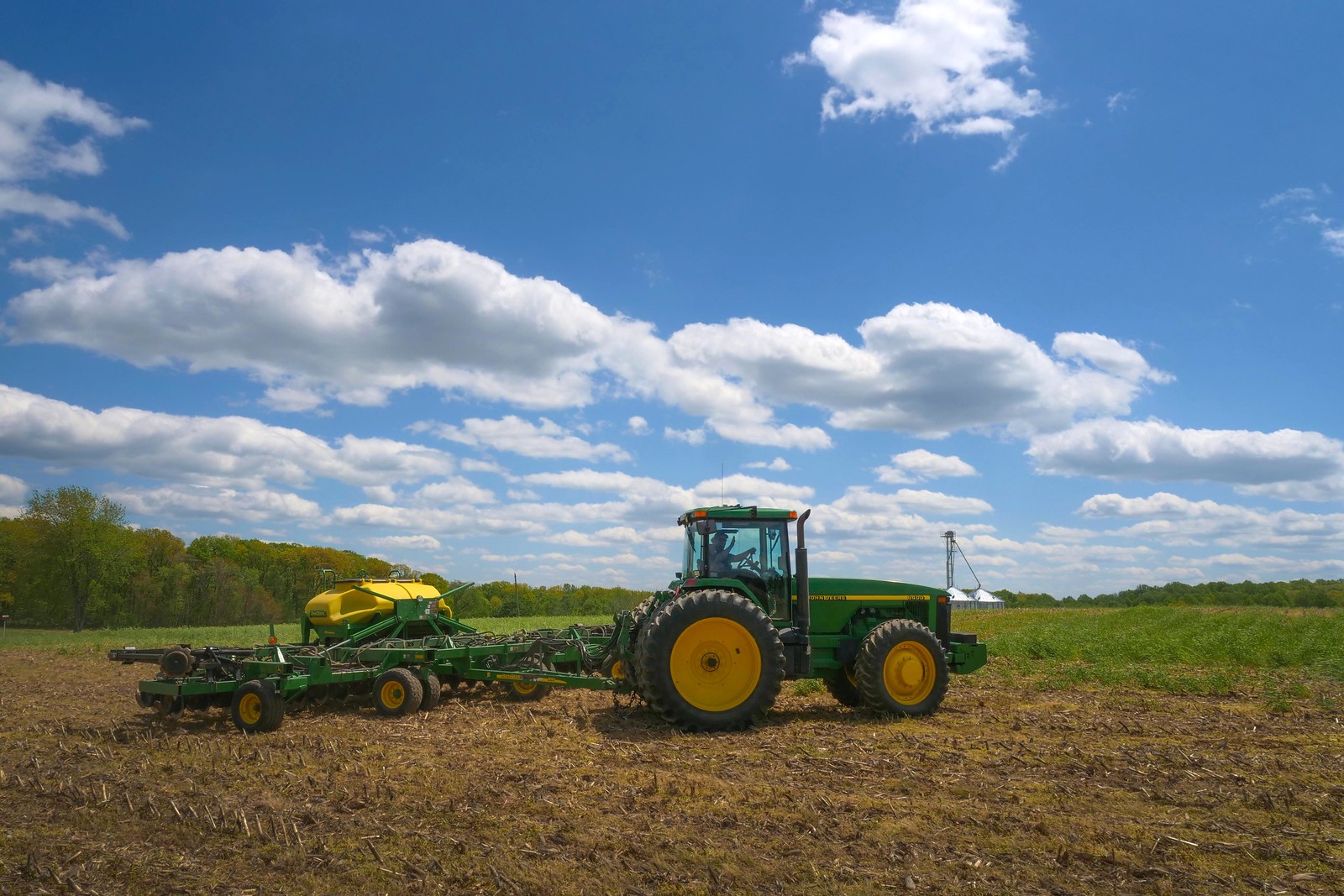 Photo Credit: USDA
Natasha Paris
Crops Educator – Adams, Green Lake, Marquette, Waushara Cos.
natasha.paris@wisc.edu
Kristin Foehringer
NRCS State Working Lands Climate Smart Specialist
kristin.foehringer@usda.gov
Dennis Todey
Director, Midwest Climate Hub 
dennis.todey@usda.gov
Josh Bendorf
Ag Climatologist Fellow, Midwest Climate Hub 
joshua.bendorf@usda.gov
Bridgette Mason
Assistant State Climatologist of Wisconsin
bmmason2@wisc.edu
Steve Vavrus
State Climatologist of Wisconsin
sjvavrus@wisc.edu